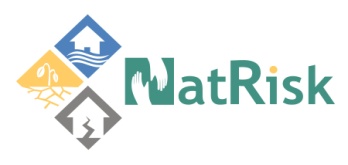 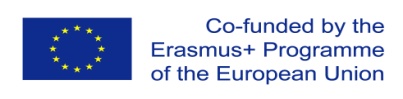 Development of master curricula for natural disasters risk management in Western Balkan countries
Adoption of QAC reports
Milan Gocić
University of Niš
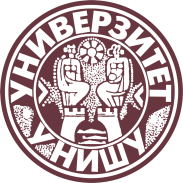 Third Steering Committee meeting/ 7th March 2018
Project number:  573806-EPP-1-2016-1-RS-EPPKA2-CBHE-JP
 
"This project has been funded with support from the European Commission. This publication reflects the views only of the author, and the Commission cannot be held responsible for any use which may be made of the information contained therein"
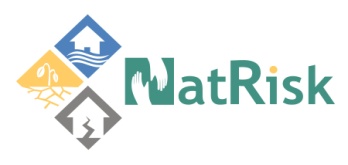 Development of master curricula for natural disasters risk management in Western Balkan countries
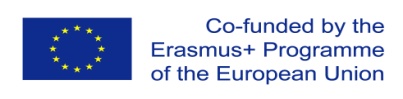 Monitoring report on self-assessments from Work Packages, April 2017
Conclusions, recommendations and potential issues 

In general, the reports show that the Project is proceeding well, and all objectives that should have been completed by WPs at this stage have been delivered. WP Leaders have demonstrated very strong commitment to the achievement of targets, and have clearly worked hard and harmoniously with colleagues from project partners to attain this. There has been no comment about any partners failing to deliver their contributions or fulfilling responsibilities.
2
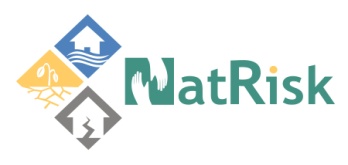 Development of master curricula for natural disasters risk management in Western Balkan countries
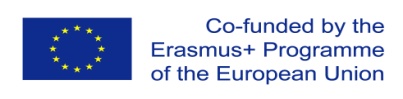 Monitoring report on self-assessments from Work Packages, April 2017
The activities undertaken in the preparatory phase of the project appears to have been thorough, and has had strong leadership from WP1. This provides a solid foundation for the building of Master’s Curricula and in particular identifying the needs and content from such studies. It is expected that this learning will be consolidated and enhanced by the study visits planned in the next 6 months as part of WP2/3 and planning for these appears to be on track. There is a recommendation that Bologna specifications for Master’s curricula should be used. Although the structures of the different Masters Curricula do not need to be identical for each of the countries, they should be defined within the parameters of the Bologna requirements. If possible, therefore, it would be useful therefore to WP1 to report on these requirements if possible.
3
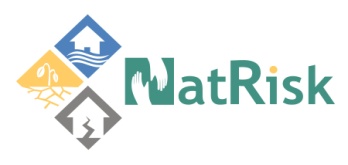 Development of master curricula for natural disasters risk management in Western Balkan countries
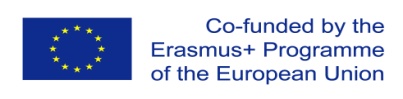 Monitoring report on self-assessments from Work Packages, April 2017
The project is entering an important phase of implementation and ensuring the validation of programmes and it is clear that this will take commitment and effort from each project partner to ensure that institutional support and infrastructure are in place to successfully complete these activities. Importantly, it should be ensured that the project deadlines for these are respected and that the WP leaders and Coordination/ Management Group are ensuing that the tasks are being completed in a timely manner and offer assistance and guidance as problems arise. However, there are no immediate concerns related to this due to the strong project leadership shown in the first six months.
4
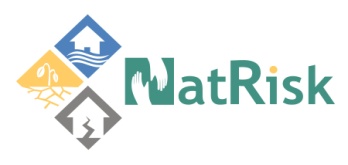 Development of master curricula for natural disasters risk management in Western Balkan countries
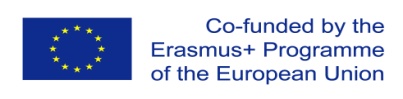 Monitoring report on self-assessments from Work Packages, April 2017
Considering WP7, a potential issue relates to accreditation. It would be helpful to understand what accreditation means in the context of the NATRISK project. Does it mean accreditation in one country or all of them? If there are any shared curricula, how will accreditation be carried out in this situation? Perhaps this needs to be clarified quite in order to ensure that the process proceeds as smoothly as possible.
5
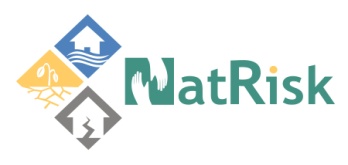 Development of master curricula for natural disasters risk management in Western Balkan countries
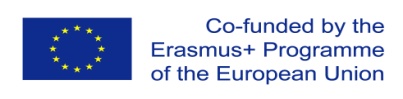 Monitoring report on partner self-assessment reports (Annex R)
In general, partners reporting working well on the project and felt that in the past few months many activities have been realized, in particular with the training and study visits.  Some key issues that arose included:
Some partners were still waiting for institutional agreements relating to the mobility strand to be sent to them for signing.  This was a key issue for discussion at the Messina meeting with a plan developed to ensure that they are realised.
There appeared to be some curriculum development activities ongoing and realised since the Vienna meeting, but some EU partners had heard little about the content of the potential programmes and therefore were unsure about how to input on these matters.
The issue of accreditation was raised and this was one of the key issues that was raised in the first QAC, with regard to the joint accreditation is now not relevant as it has been decided that this will now longer go ahead.
6
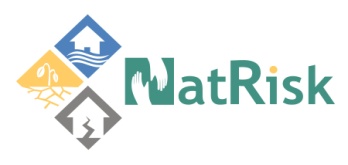 Development of master curricula for natural disasters risk management in Western Balkan countries
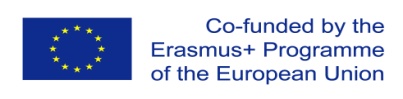 Monitoring report on self-assessments from Work Packages, October 2017
Reports were received from all WPs prior to the meeting and they all clearly focussed on the activities of the WP and so the issues of understanding the purpose of these reports have been resolved.
Summary of findings:
WP 1: Successful completion of the WP and deliver of the catalogue of competencies. Successful workshops held in Vienna in April 2017. No issues.
WP2: The Aims, competencies and learning outcomes of the Masters programmes have been developed in August 2017.  The process of defining more specifics about the courses and the syllabi has started.  In particular there has been a lot of progress on WP2.3 with a series of training visits being hosted by EU partners. OE, MUHEC, TUC and UNIME hosted Balkan partners between May and September 2017 and the last meeting is scheduled next month (October) in Vienna.  All training visits were well received as demonstrated
7
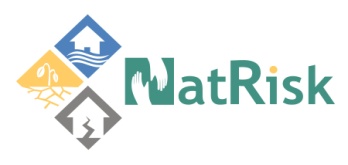 Development of master curricula for natural disasters risk management in Western Balkan countries
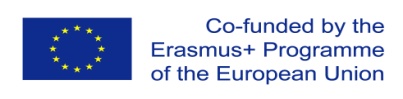 Monitoring report on self-assessments from Work Packages, October 2017
WP2: All training visits were well received as demonstrated by the high scores from the visit evaluations. The purchasing of laboratory equipment and software is progressing. Key issue – There has a been delay in UBL and UNSA launching a tendering call for the purchase of equipment/software, however this has been recognised and procedures are in place to speed it along.
WP3: WP31. Delivered its report on citizen and public awareness.  WP3.2 parallel to the training visits, study visits have been successfully held by EU partners in OE, MUHEC, TUC and UNIME (May to Sept 2017) and will be held in Vienna in October.  These were equally well received as the training visits.  WP3.3 training with 31 participants was held in June 2017 for both citizens and public sector organisations and those involved in the WP continue to prepare materials.  No major issues and the WP remains on track.
8
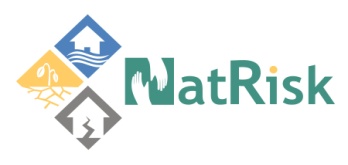 Development of master curricula for natural disasters risk management in Western Balkan countries
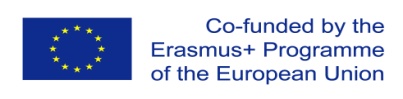 Monitoring report on self-assessments from Work Packages, October 2017
WP4 activities are not scheduled to start until later in 2018 as the curricula are implemented, apart from participating in workshops and meetings which has taken place satisfactorily.
WP5: The Quality Control Plan was revised and reviewed following external evaluation. The first QAC report was written following the Vienna meeting.  Quality reporting was undertaken by all partners, both on partner contributions (Annex R) and by work package (Annex Q), these reported no major issues and tasks are mostly on track. An Internal Quality Evaluation was also undertaken in Sept 2017 utilising Annex T questionnaires and an Internal Quality Report provided. External evaluation was also realised. Plans for the inter-project coaching and how to attract participants was discussed at the Messina meeting. The external evaluation identified the need to ensure quality of deliverables.
9
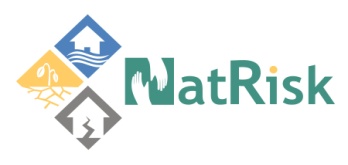 Development of master curricula for natural disasters risk management in Western Balkan countries
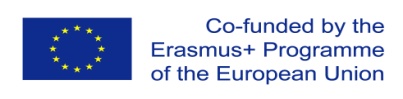 Monitoring report on self-assessments from Work Packages, October 2017
WP5: WP5 team will ensure that all deliverables have an associated Annex S review completed and discussion at the QAC suggested that WP leaders should be responsible for review of the quality of deliverables- with oversight of the QAC, with a review box to be added to Annex S template. Key issues: attracting participation in the inter-project coaching event in April 2018 and ensuring quality reporting is undertaken in good time to inform the next QAC meeting.
WP6 has updated the dissemination plan and strategy, although there is the need to ensure that all partners are familiar with it and also undertaking and reporting on any dissemination. Promotional material created along with a social media presence. Key issues: ensuring partners awareness of the strategies and that all elements are followed – an item to be added to all meetings.
10
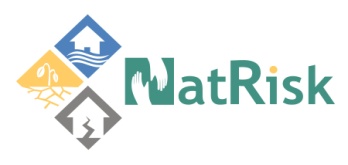 Development of master curricula for natural disasters risk management in Western Balkan countries
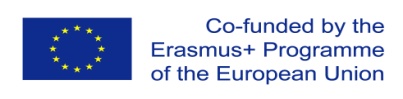 Monitoring report on self-assessments from Work Packages, October 2017
WP7 has delivered a revised sustainability plan in August 2017. The key issue with this WP is realising the mobility strand activities for staff and students are realised. This is in process with each partner nominating a mobility strand champion and an administrator for the mobility strand.  Additionally, progress on the signing of institutional agreements is being closely monitored and will be followed up.
WP8:  Strong leadership has been shown in the project so far and the WP leaders have provided clear support and guidance to project partners. All necessary tasks have been realised and fulfilled within this challenging role. WP8 remains effective in keeping the project on track and ensuring the effective delivery of outputs. Key issues: It was suggested by partners that the meetings can feel quite far apart and if more day to day communications were required then bilateral Skype meetings on specific issues would be welcomed.
11